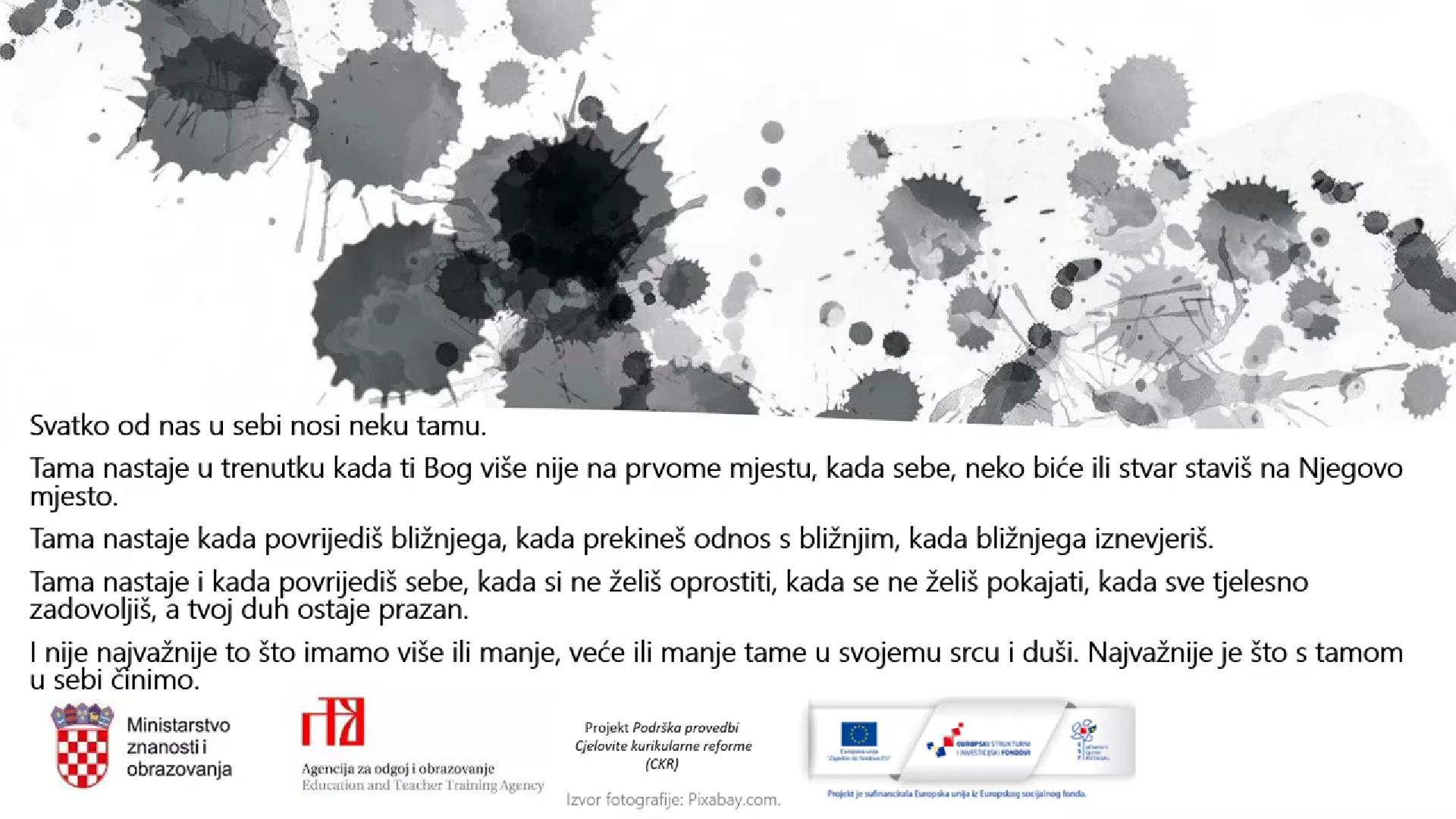 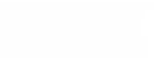 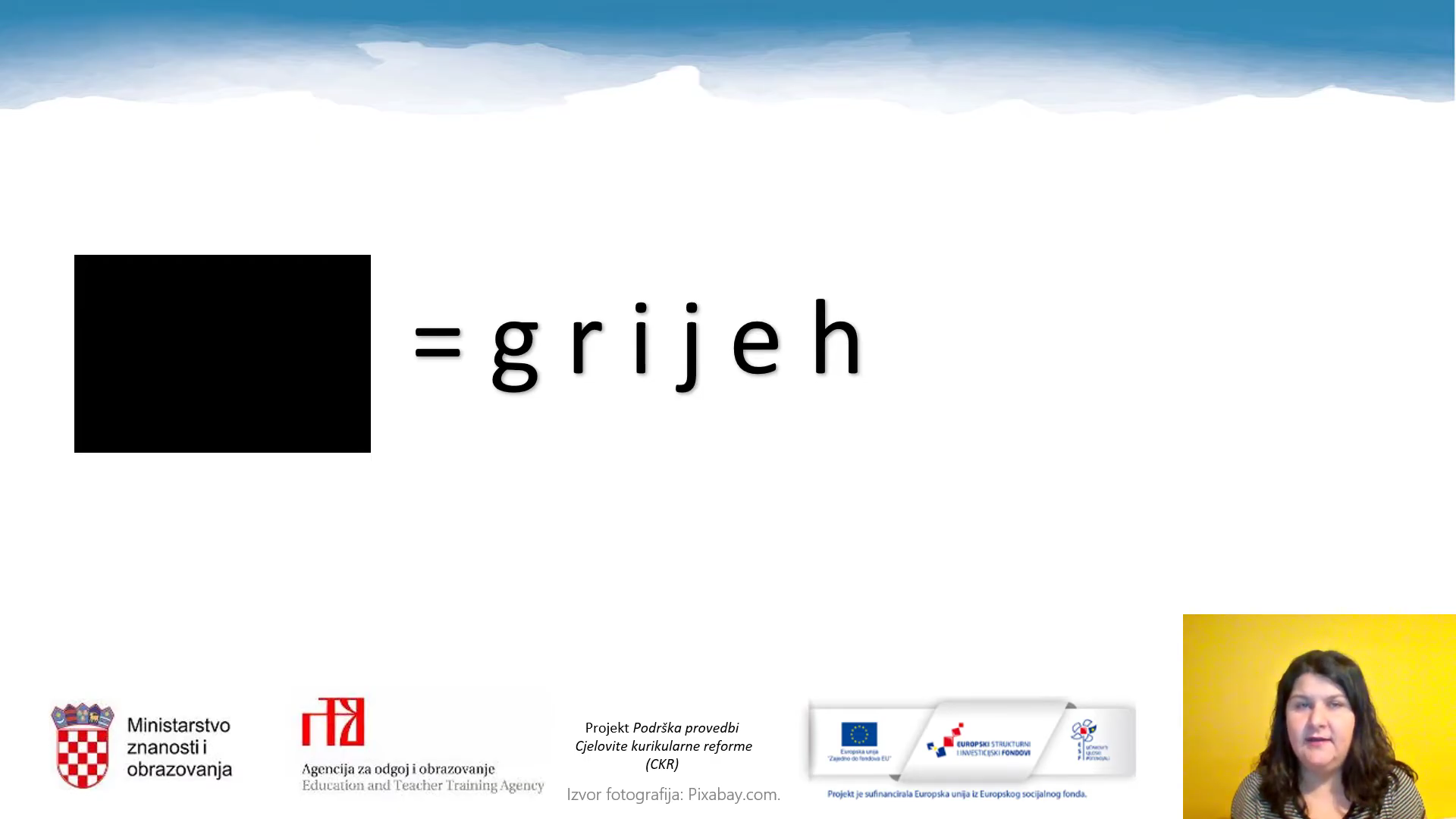 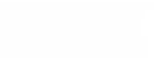 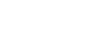 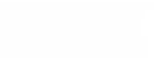 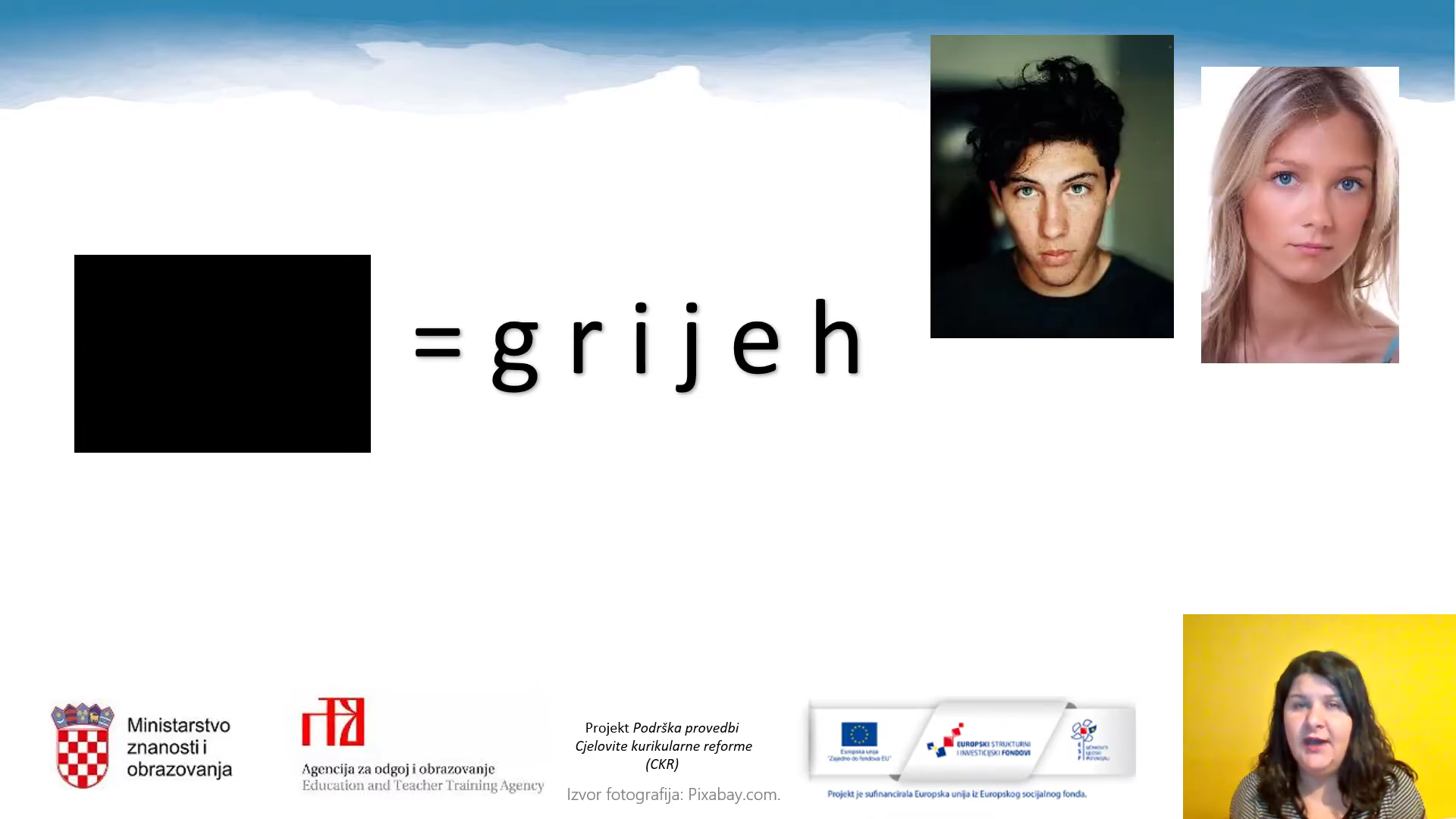 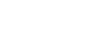 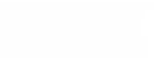 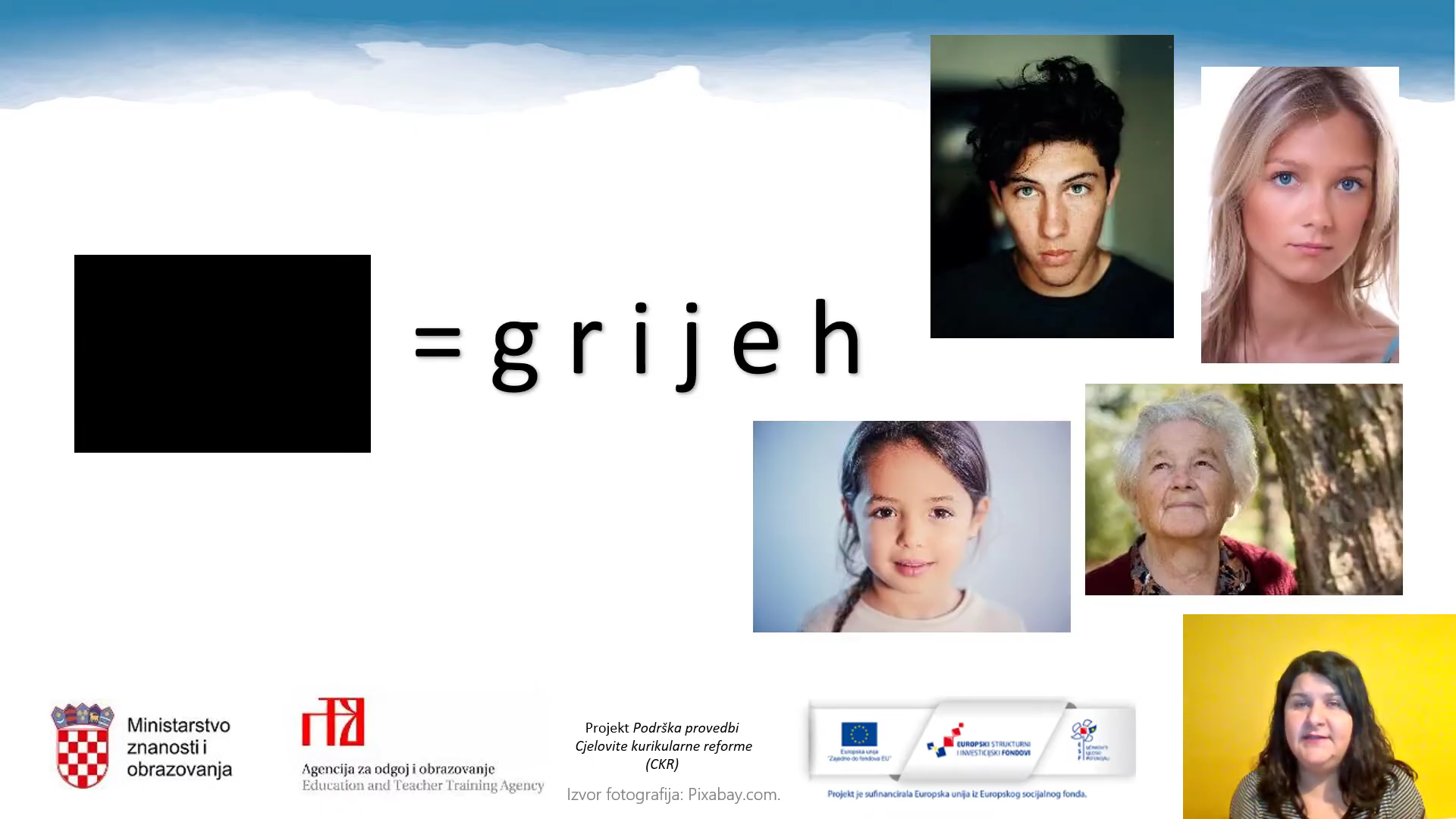 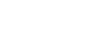 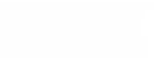 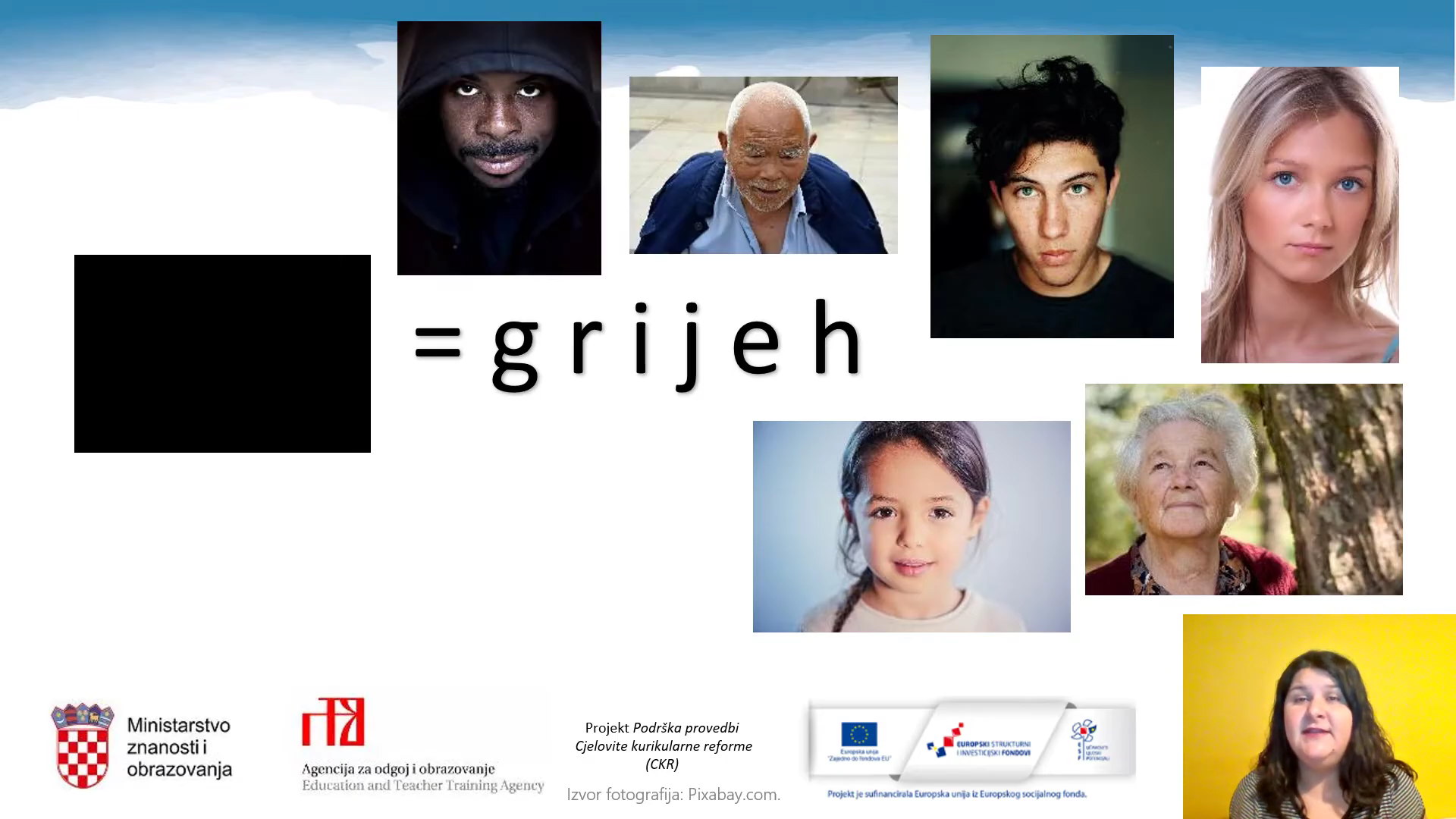 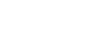 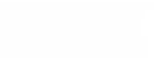 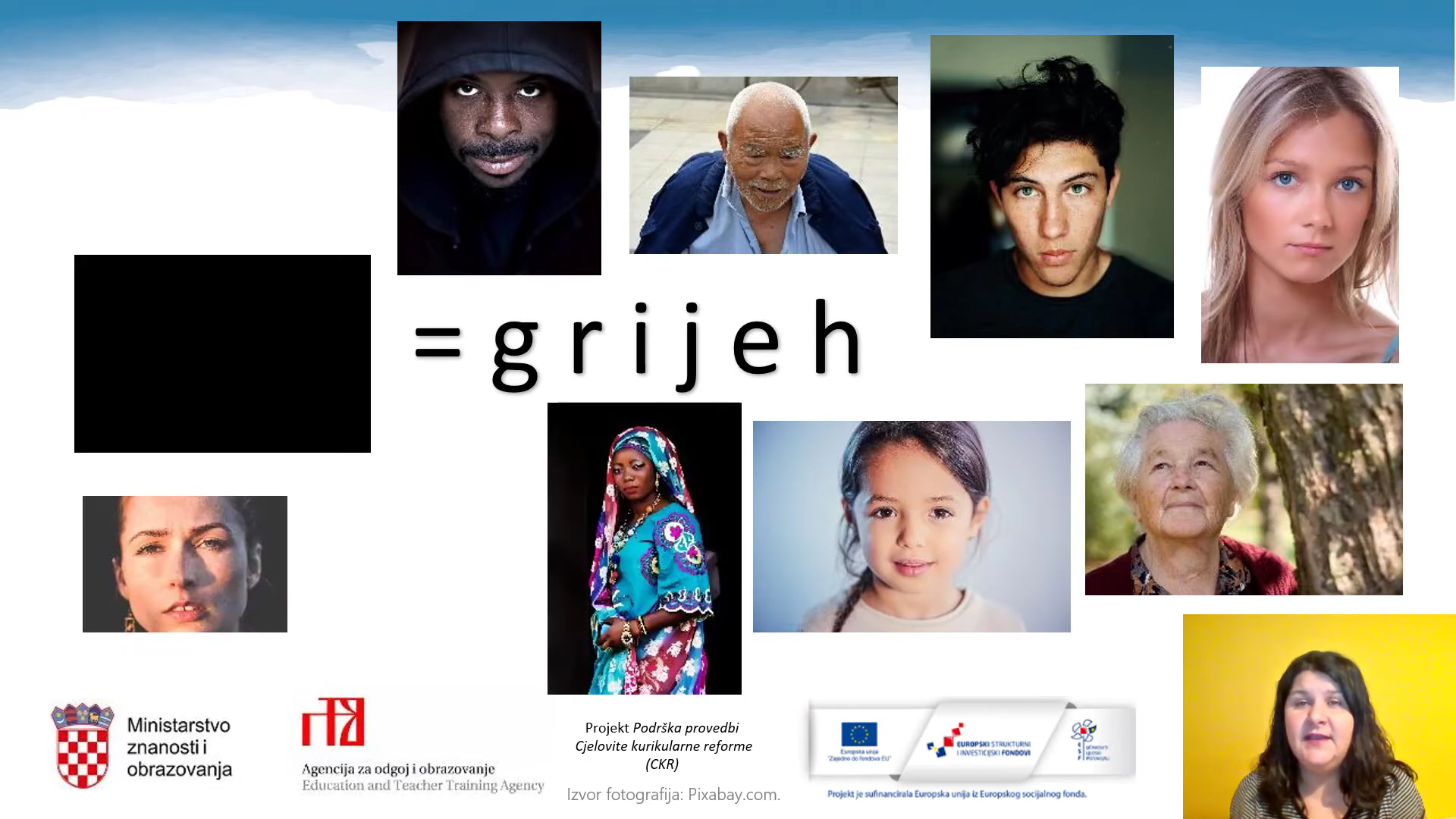 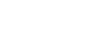 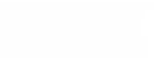 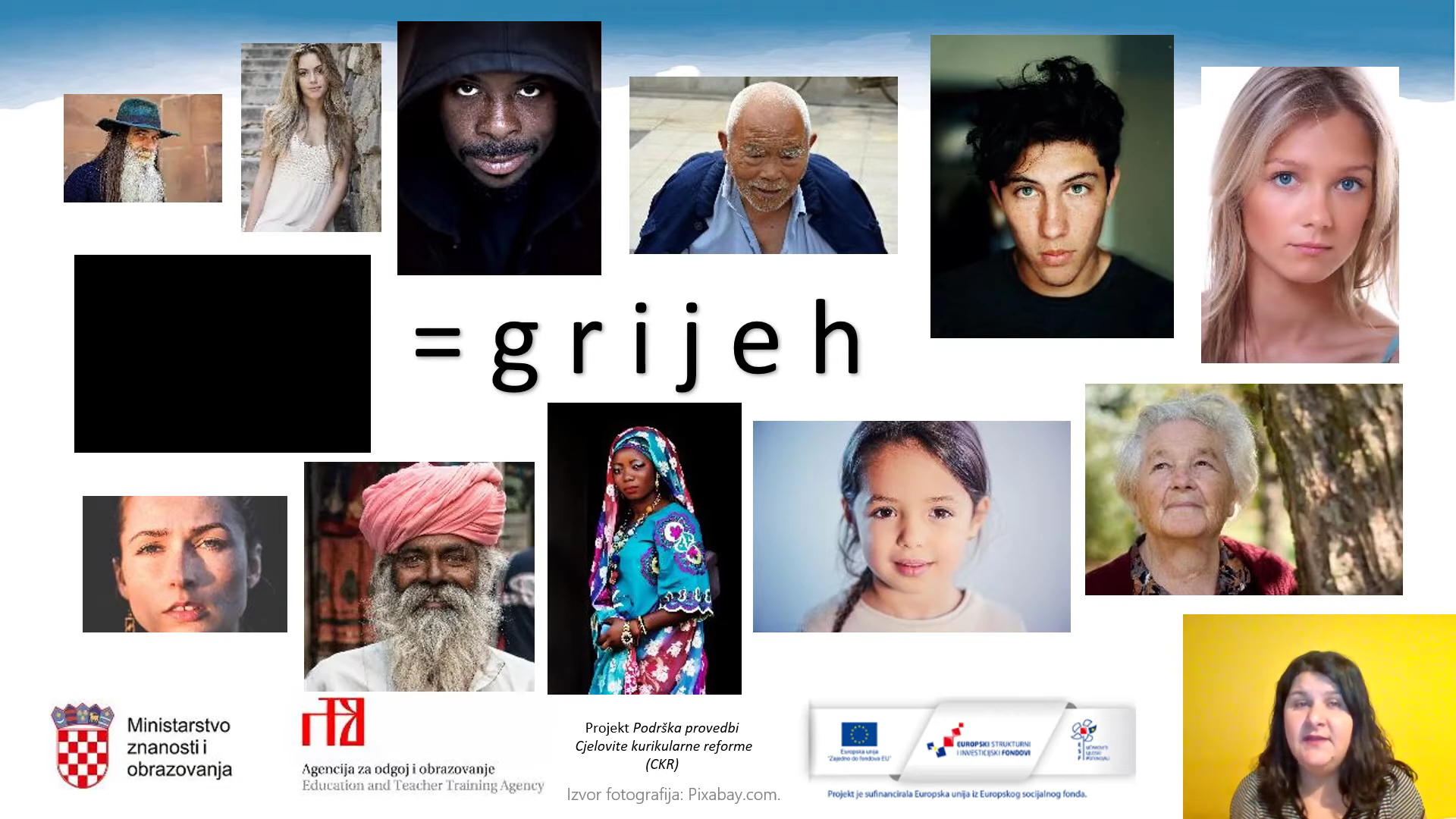 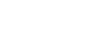 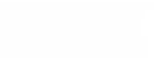 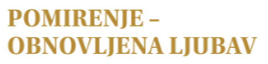 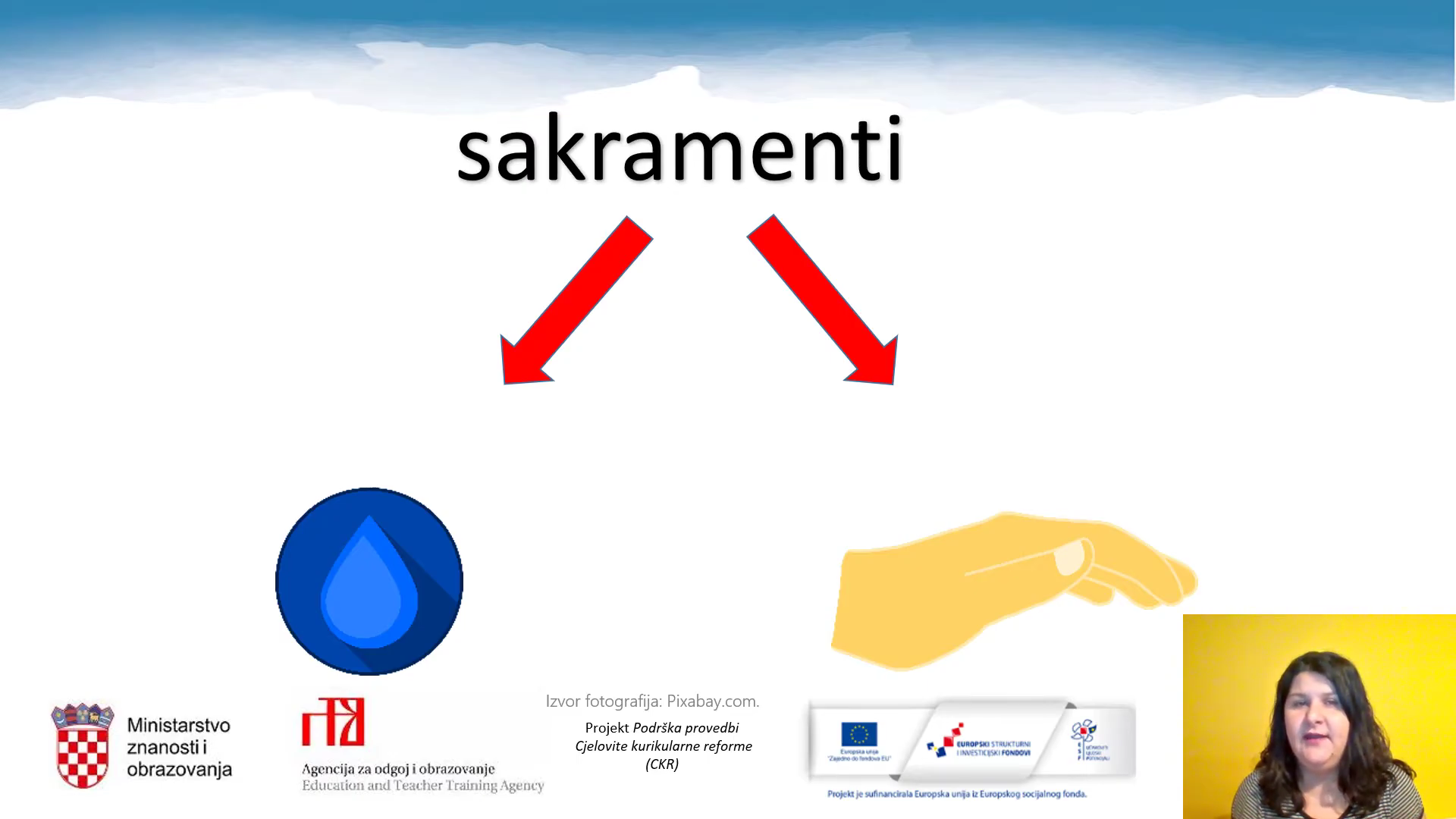 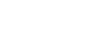 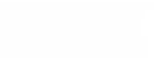 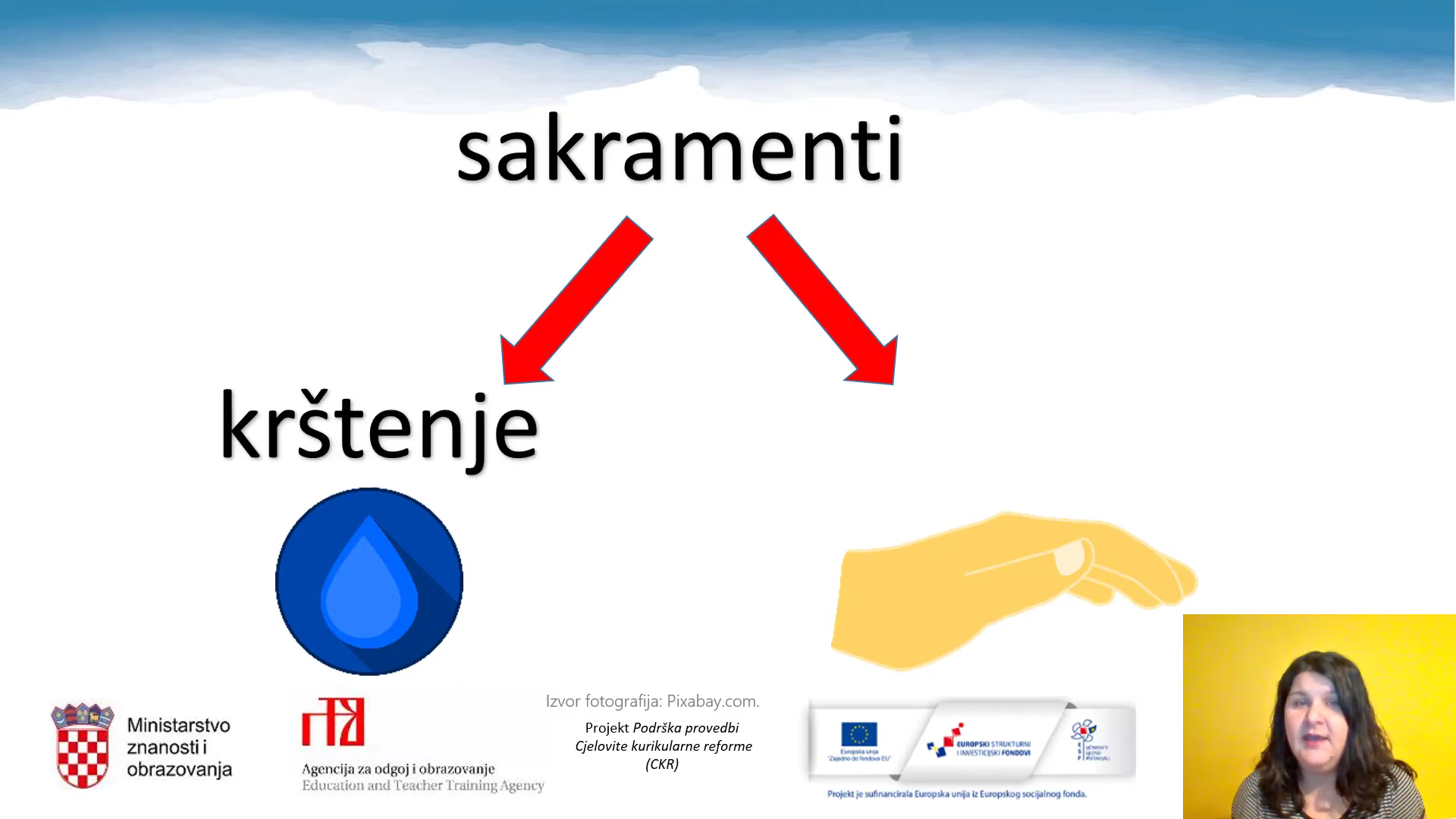 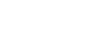 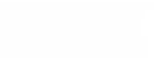 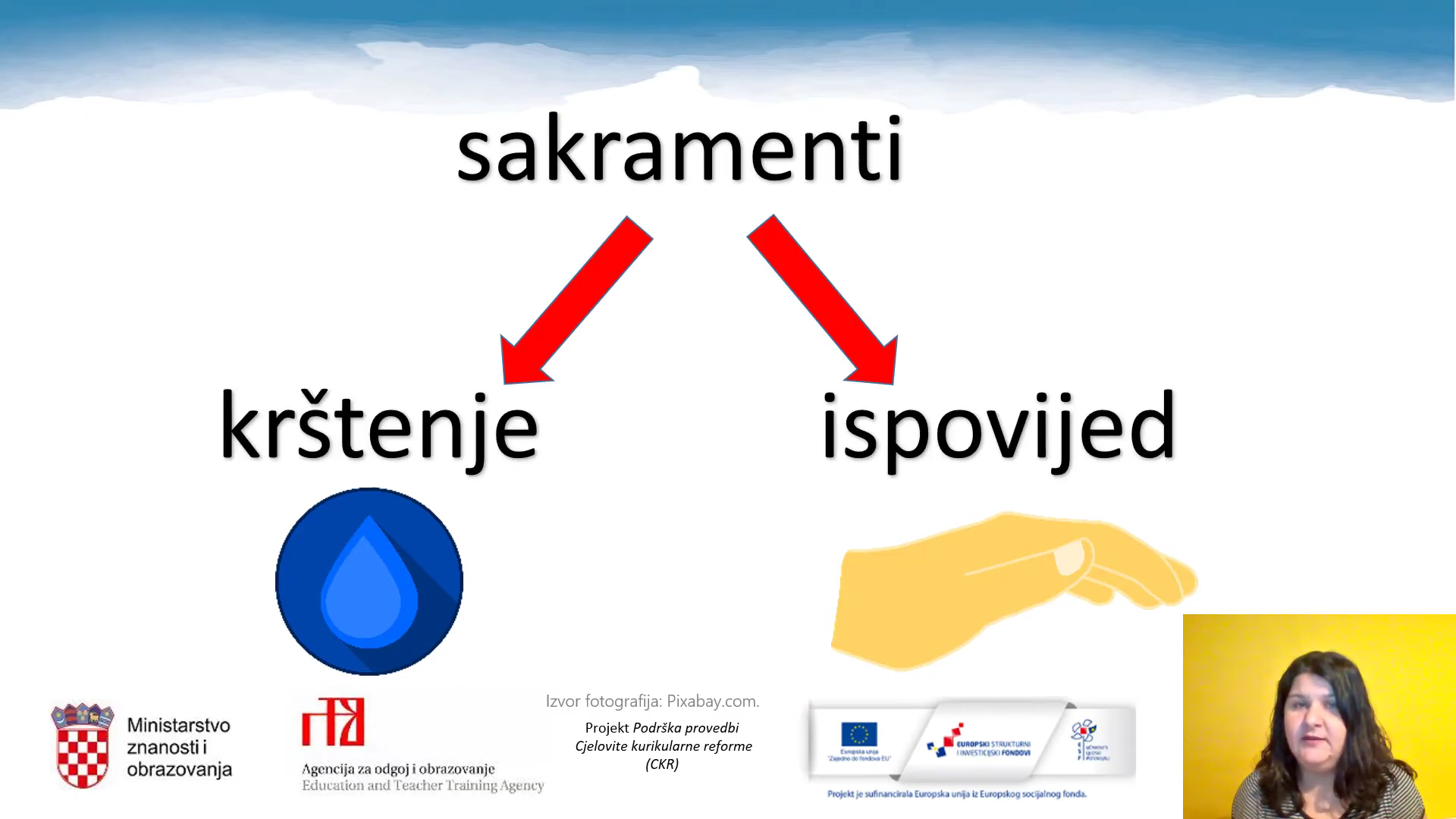 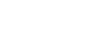 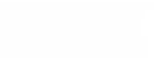 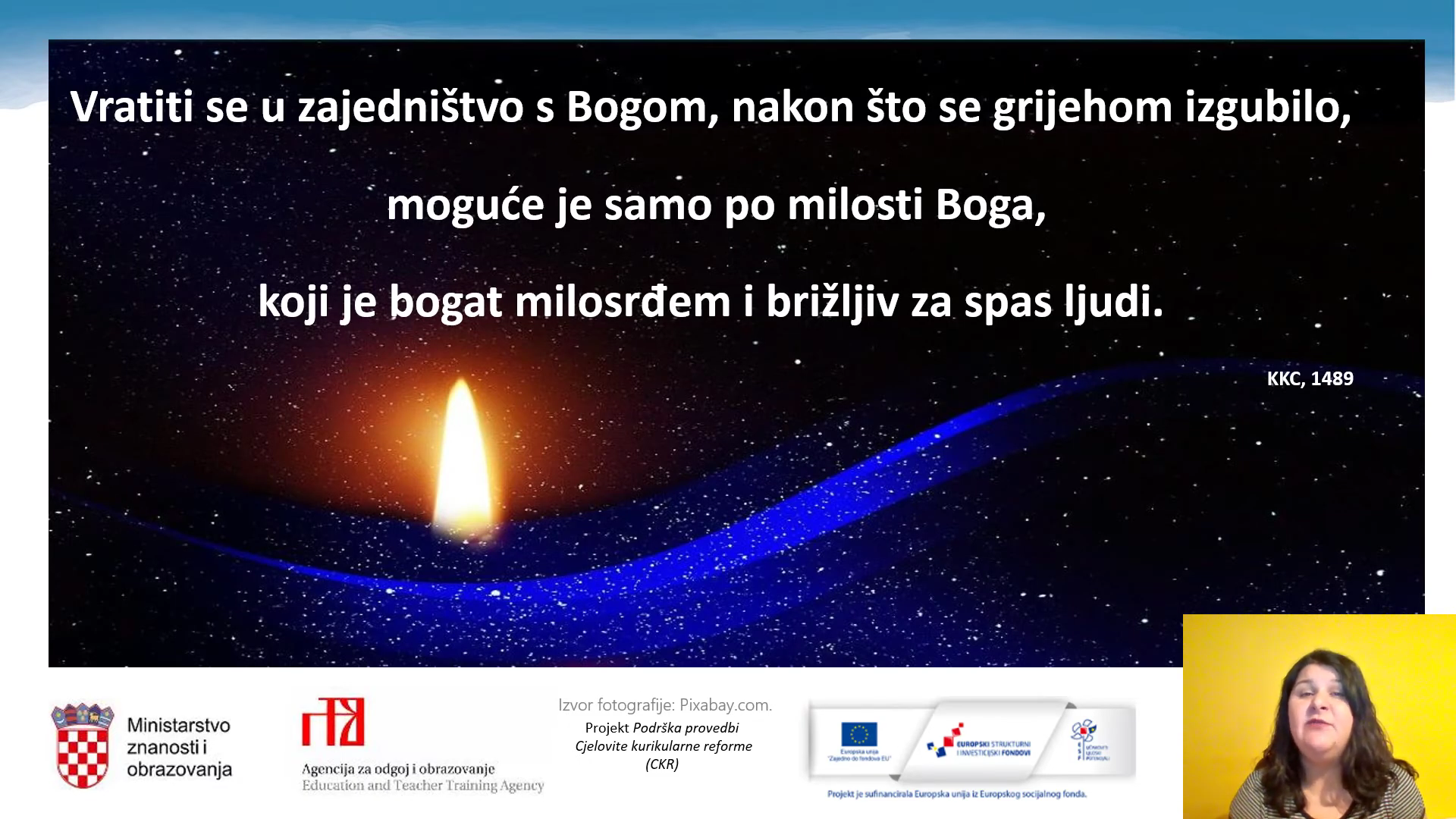 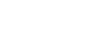 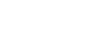 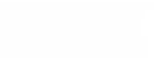 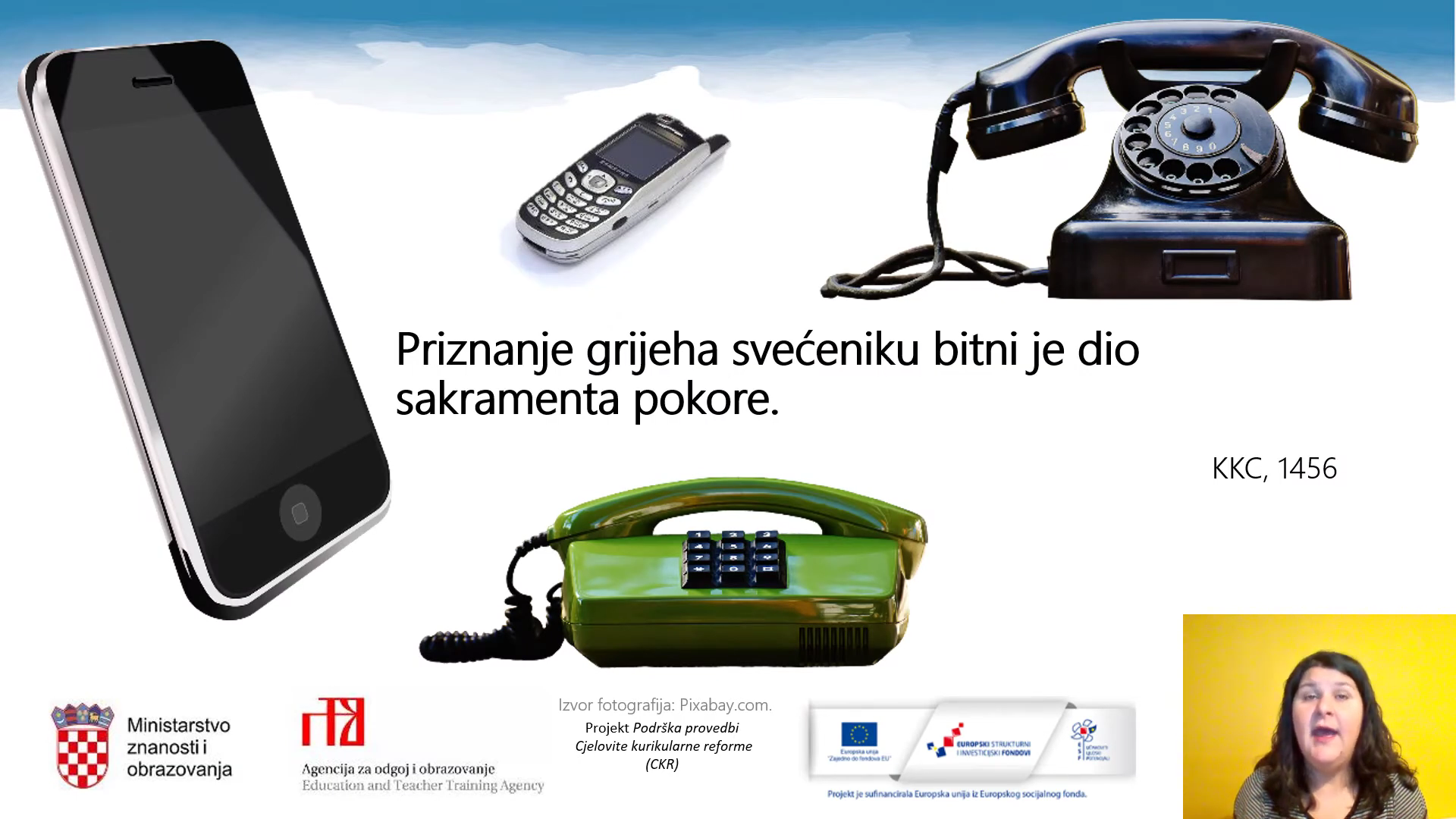 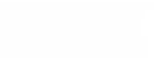 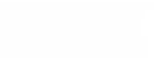 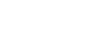 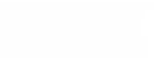 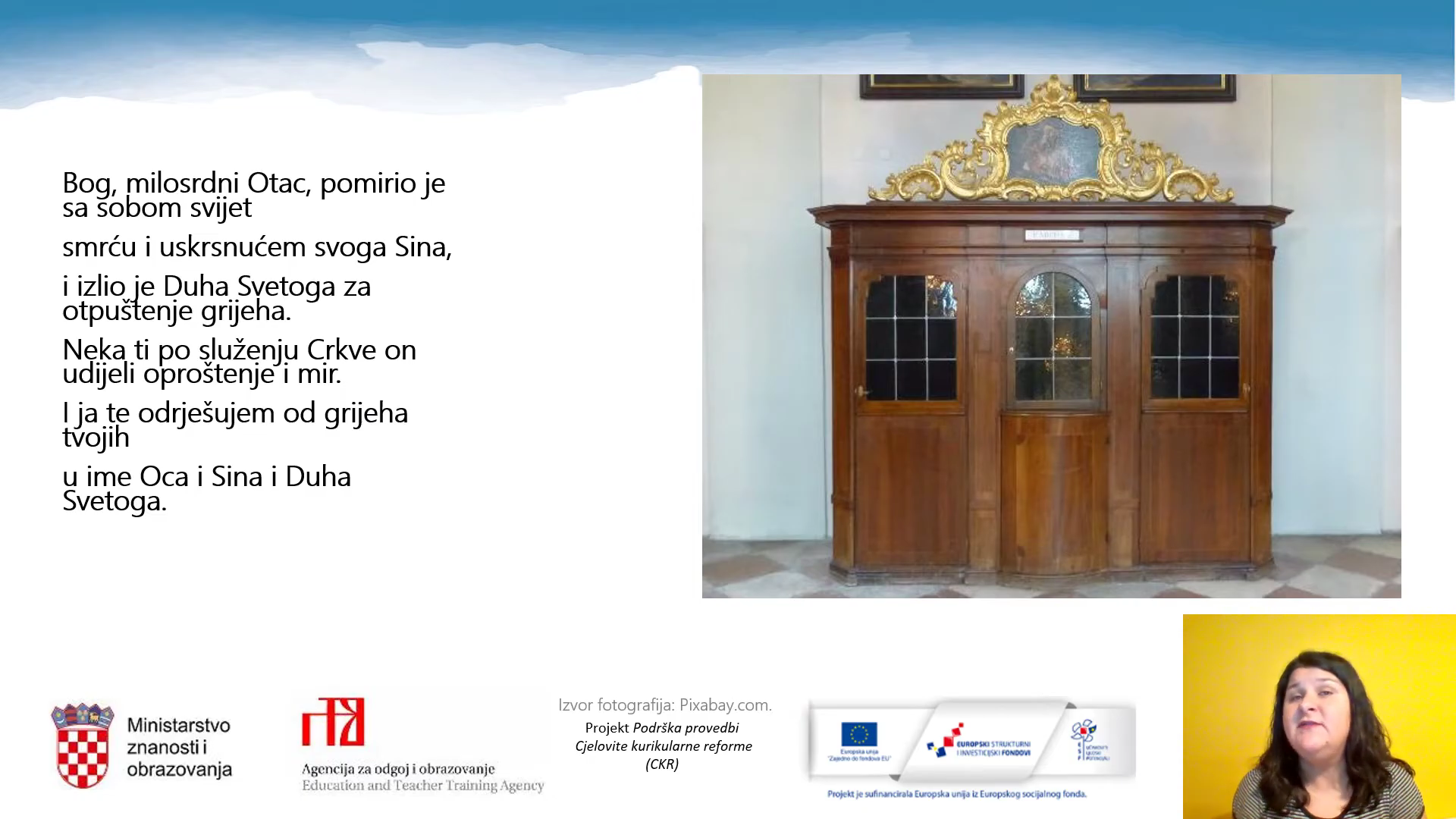 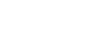 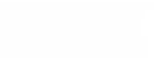 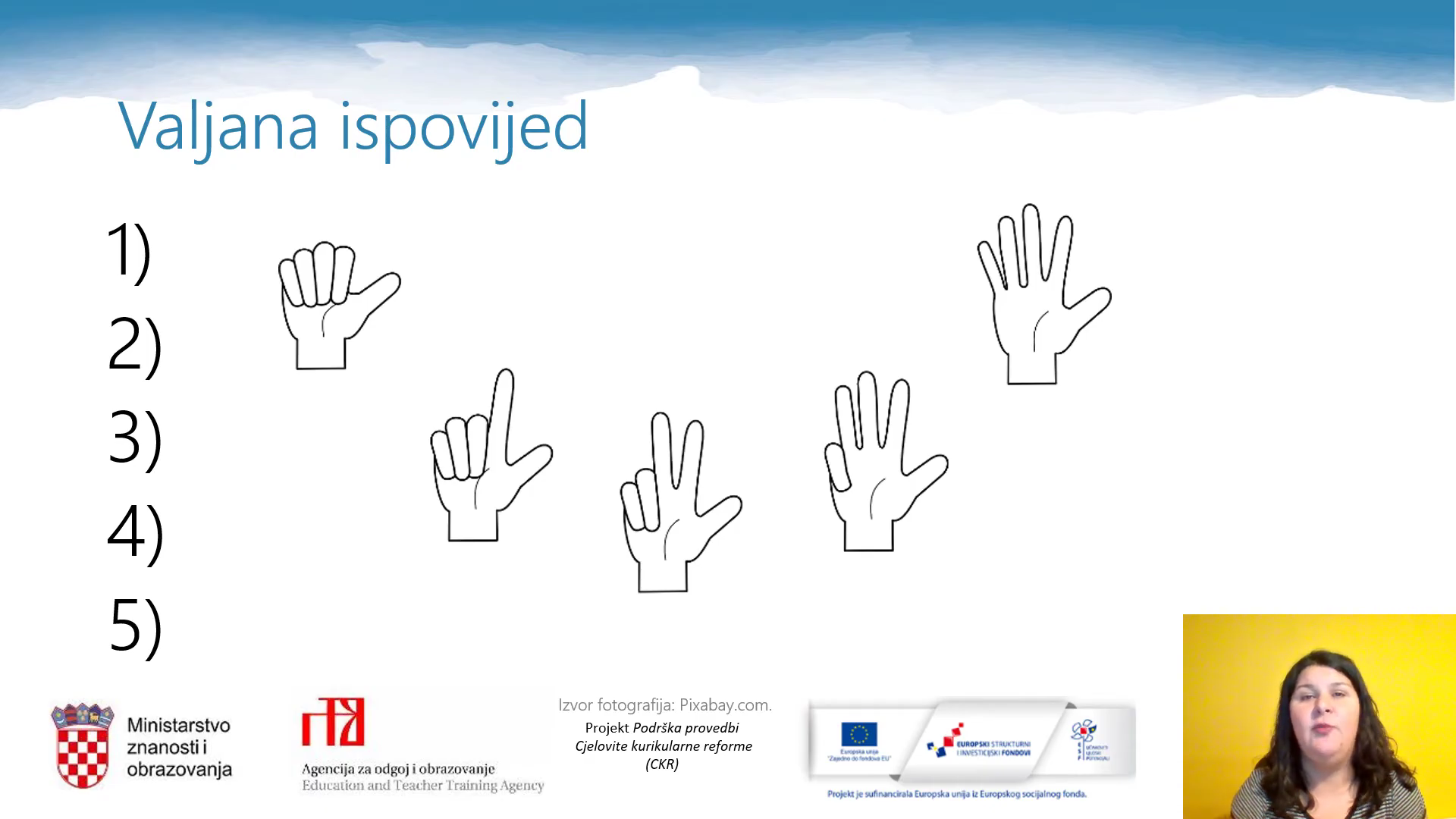 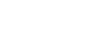 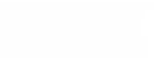 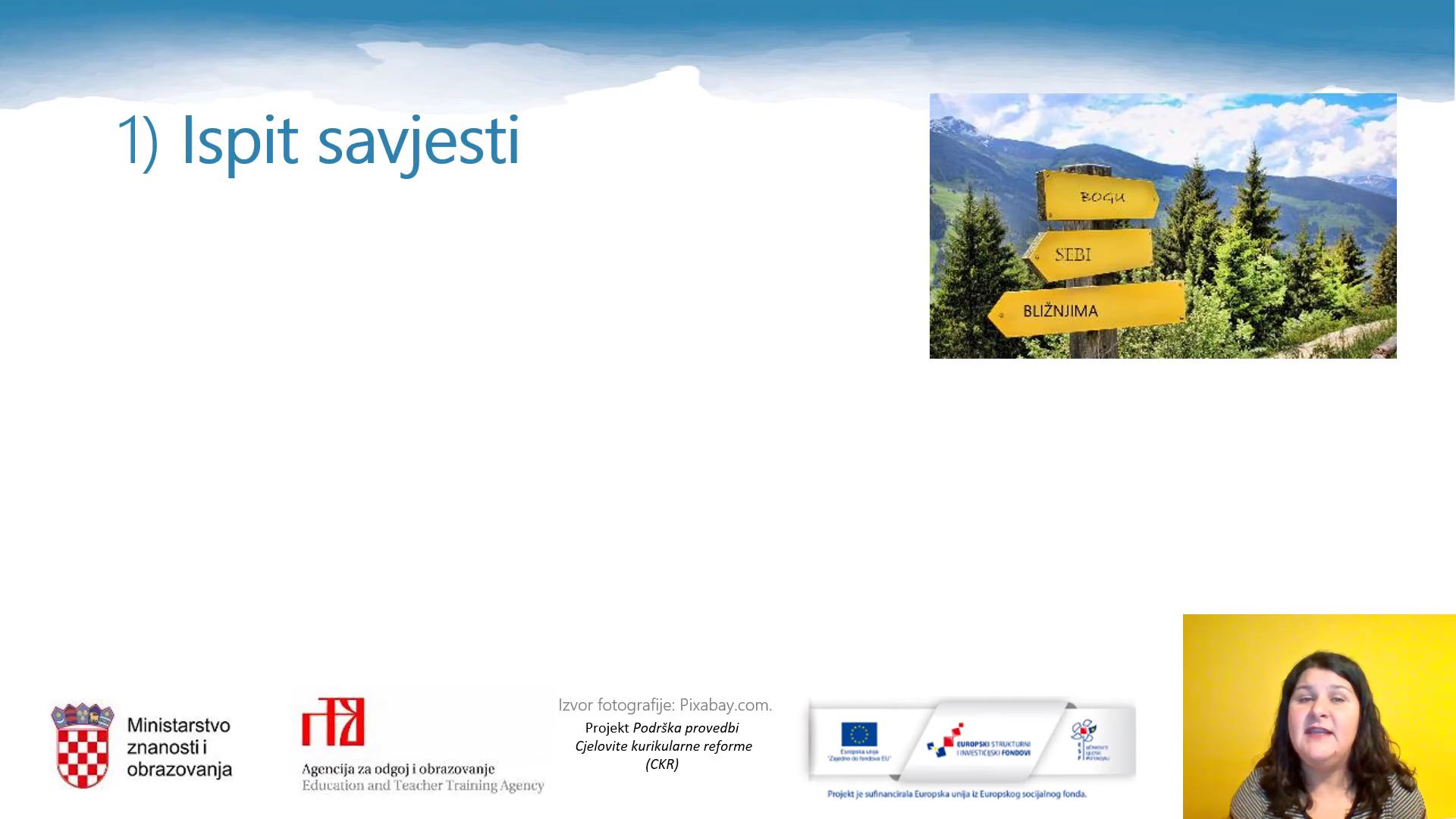 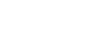 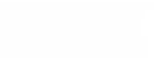 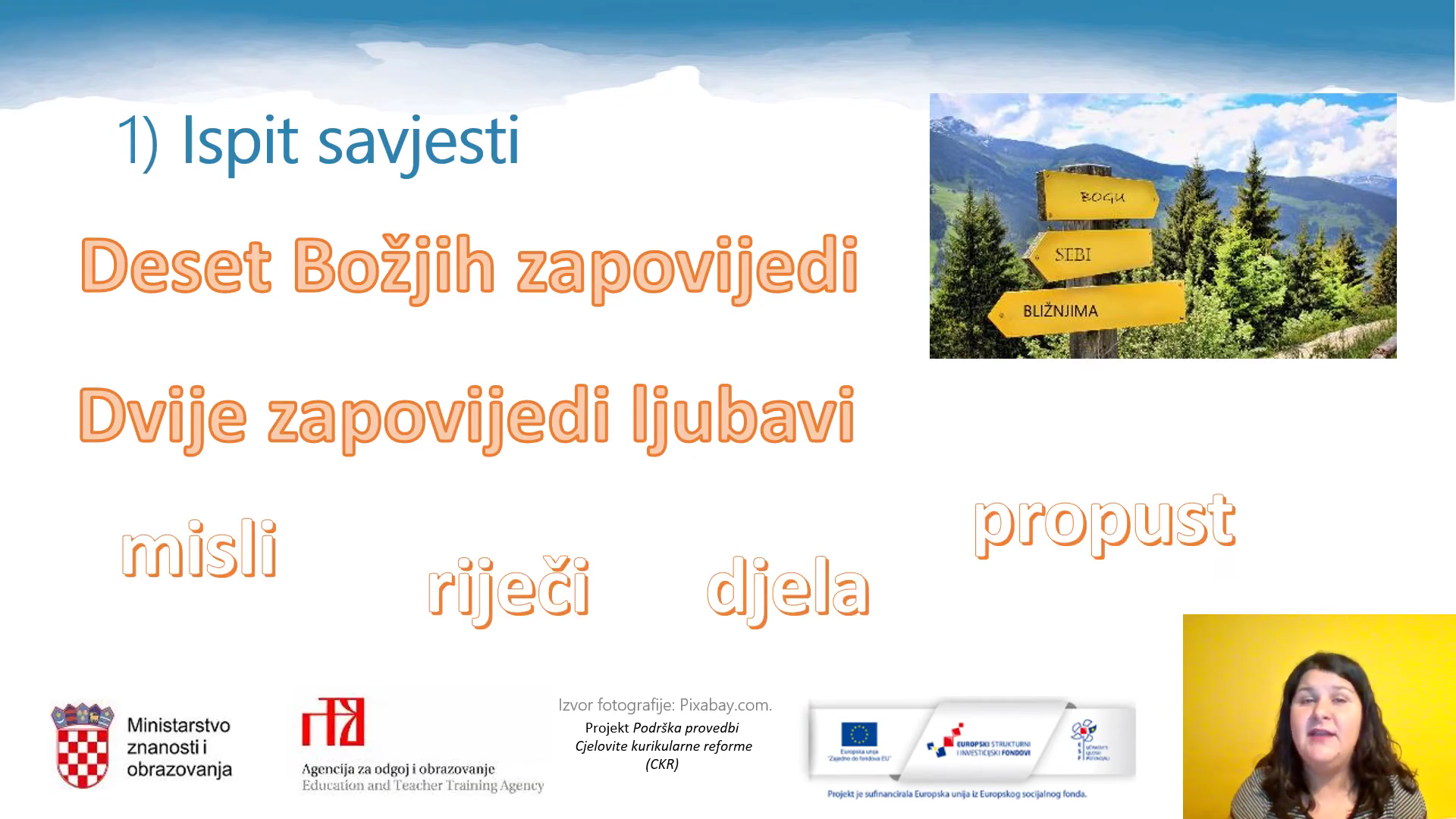 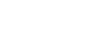 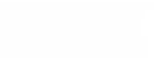 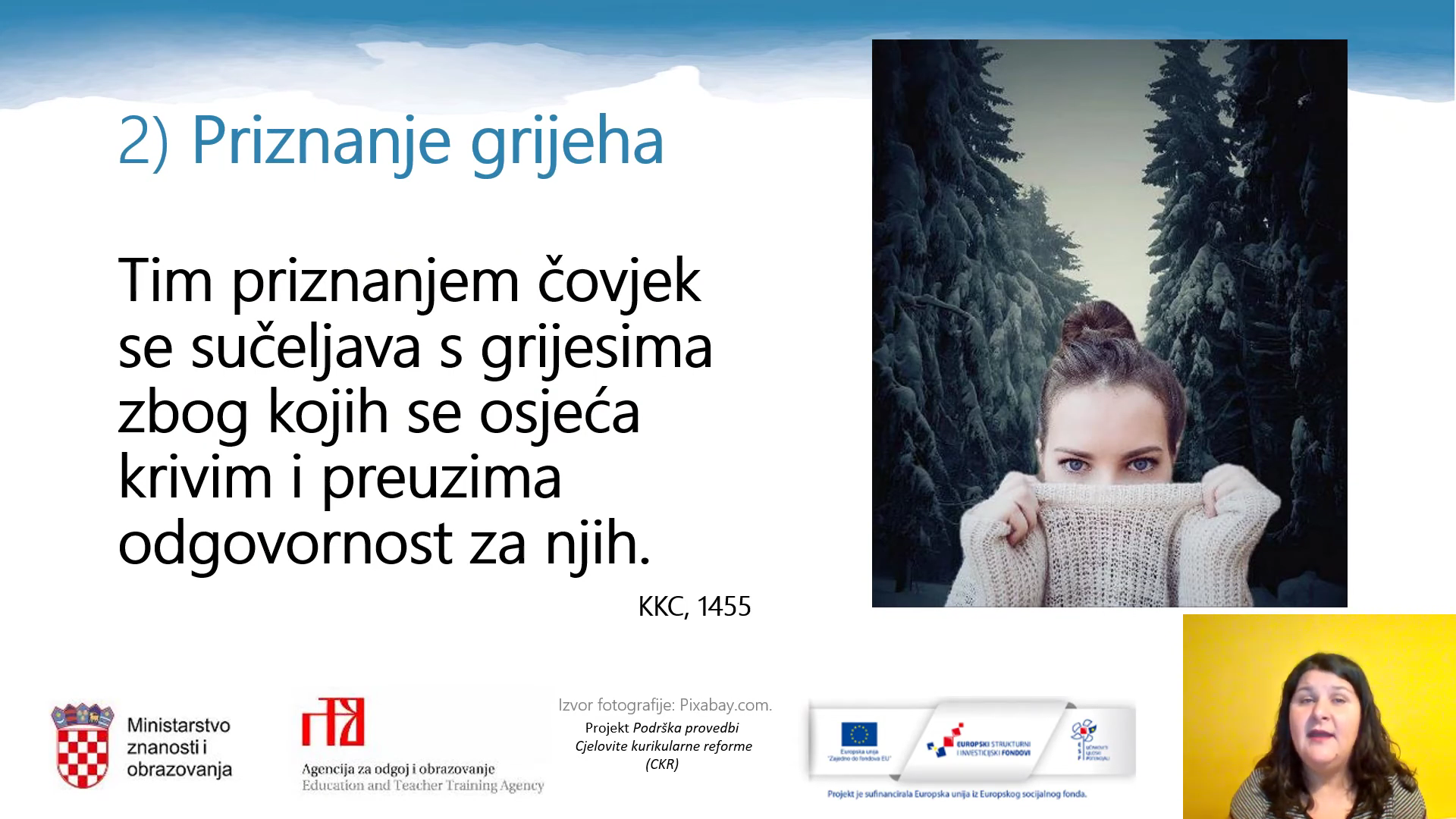 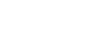 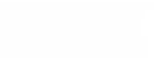 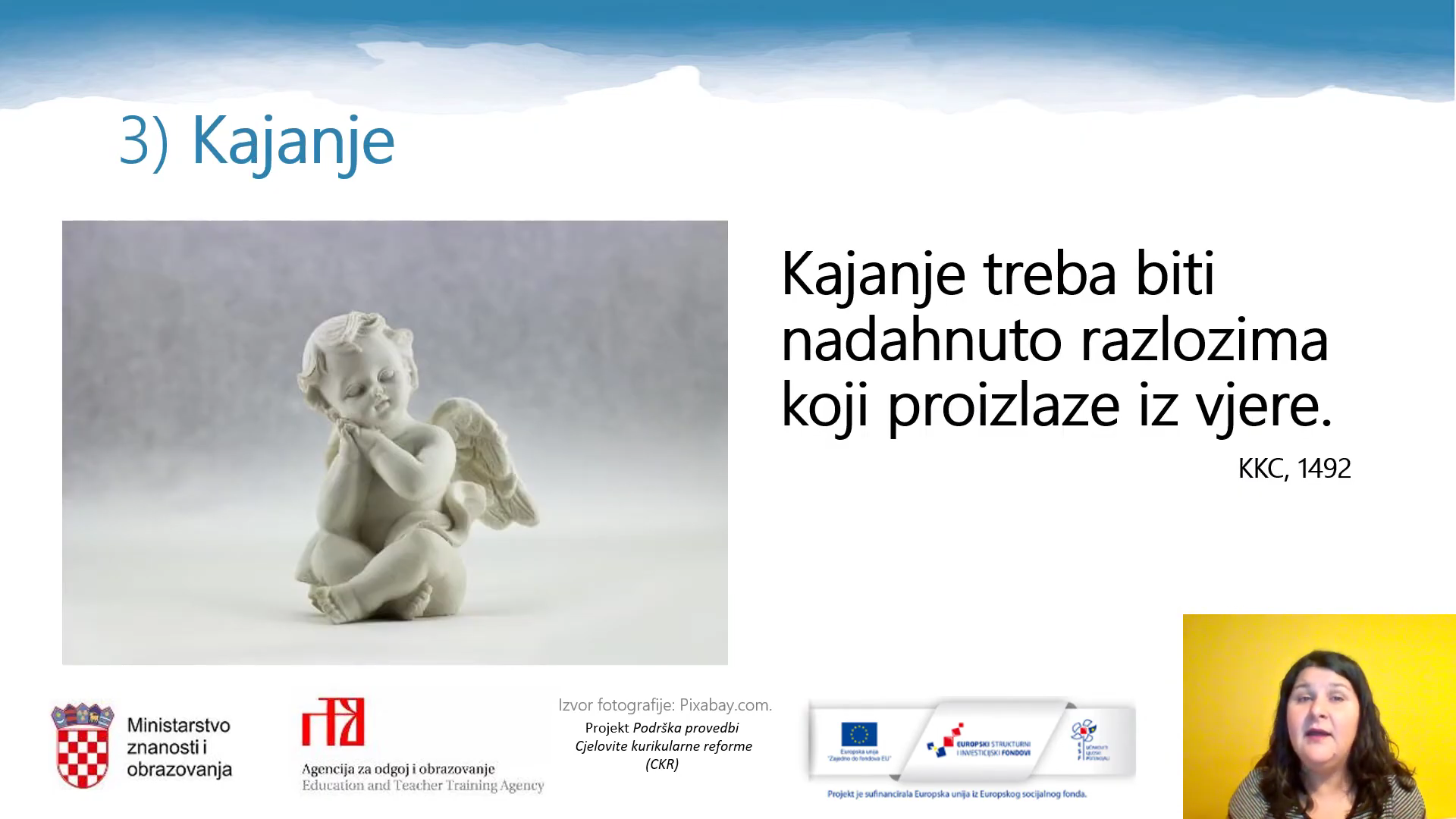 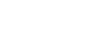 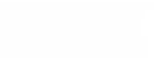 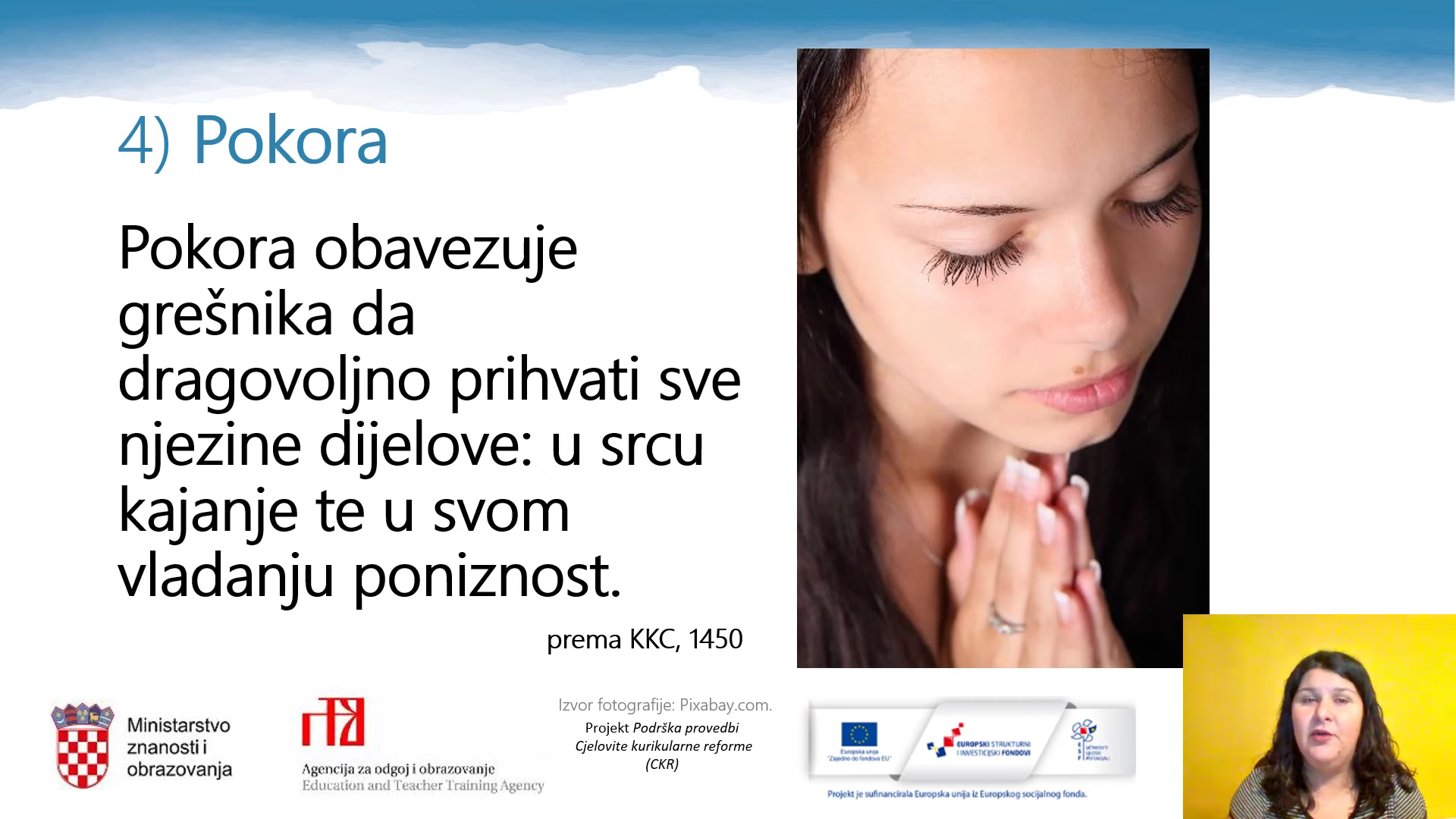 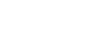 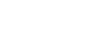 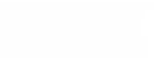 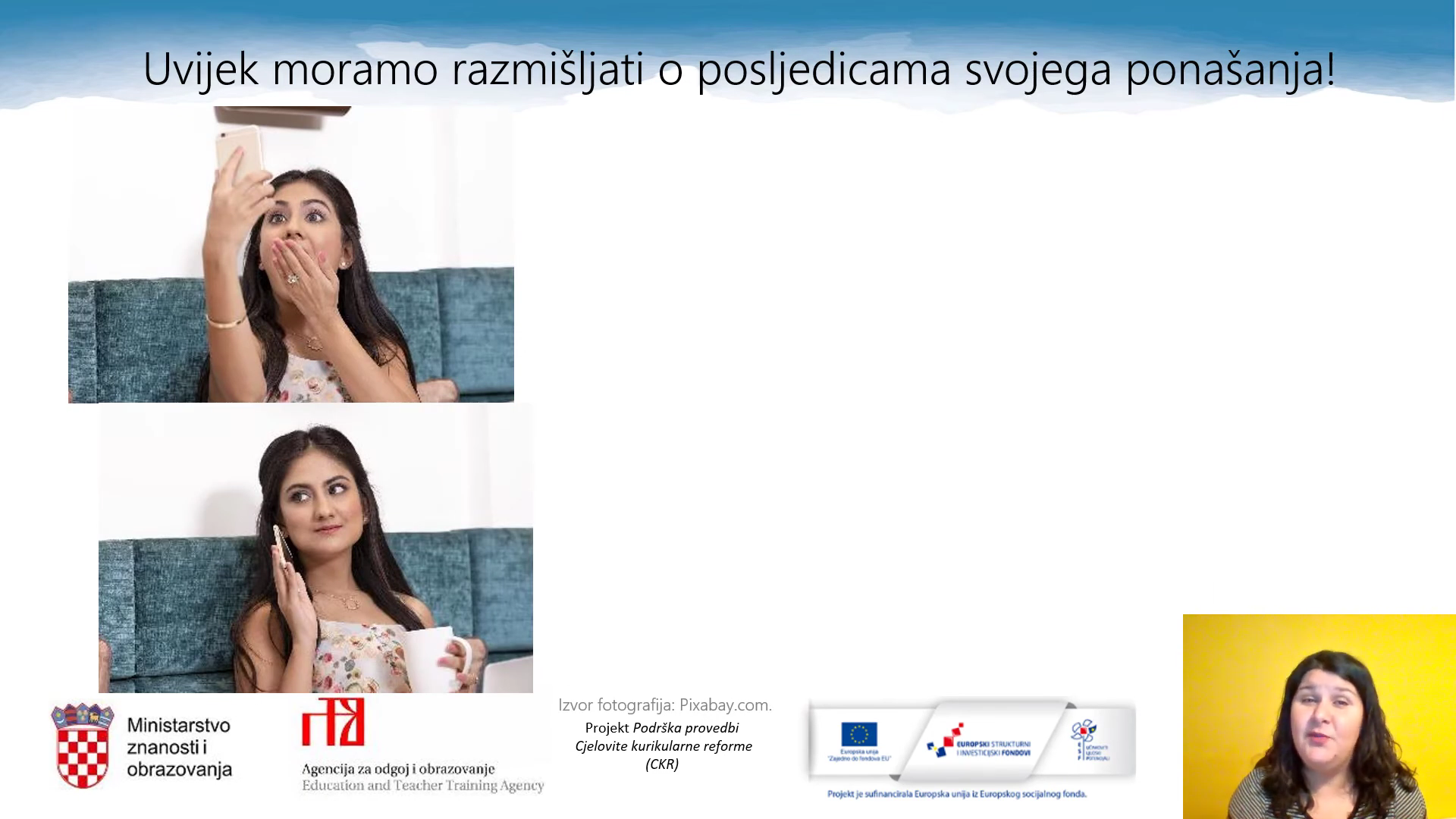 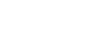 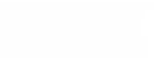 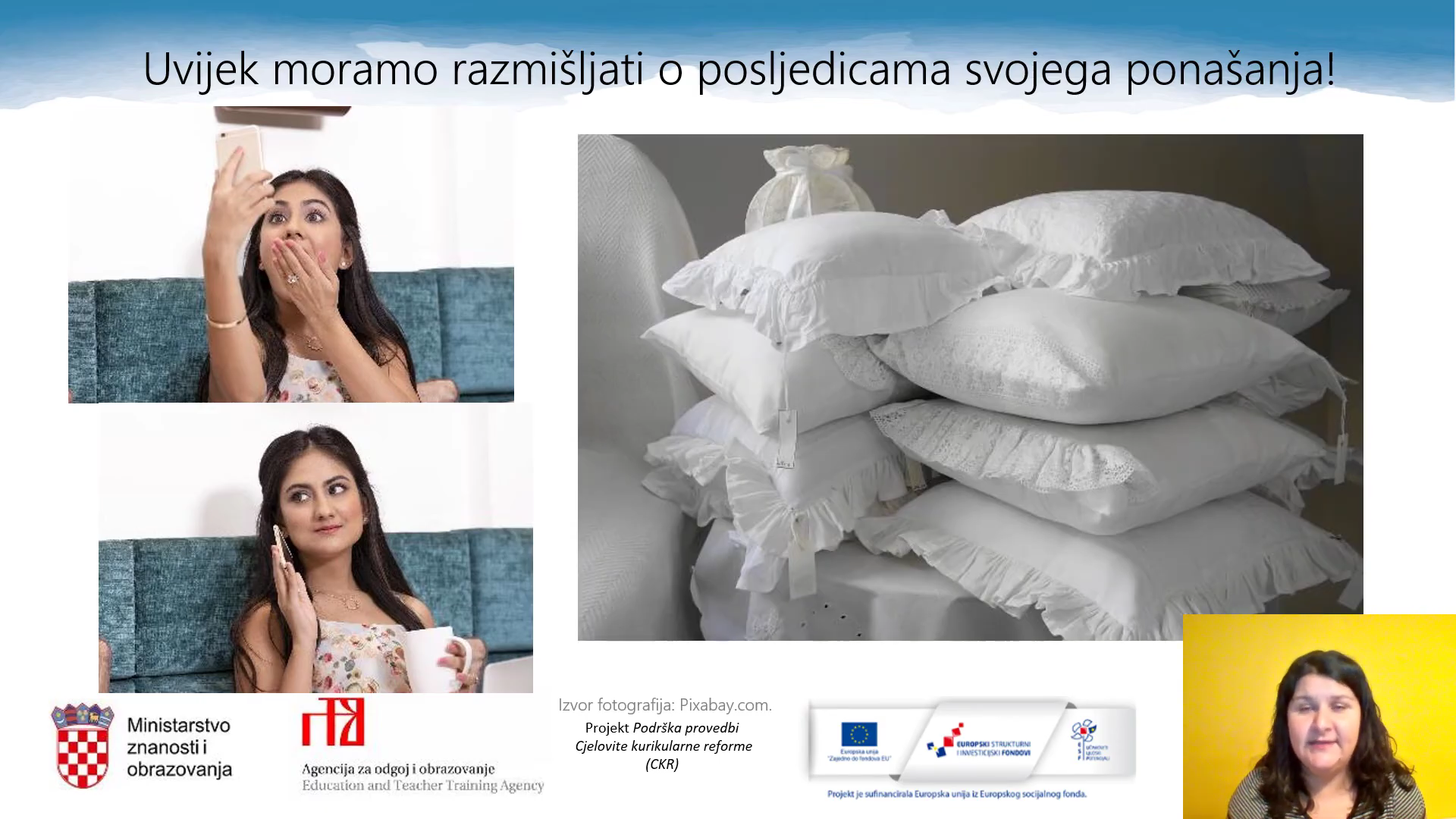 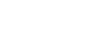 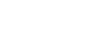 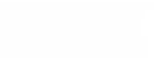 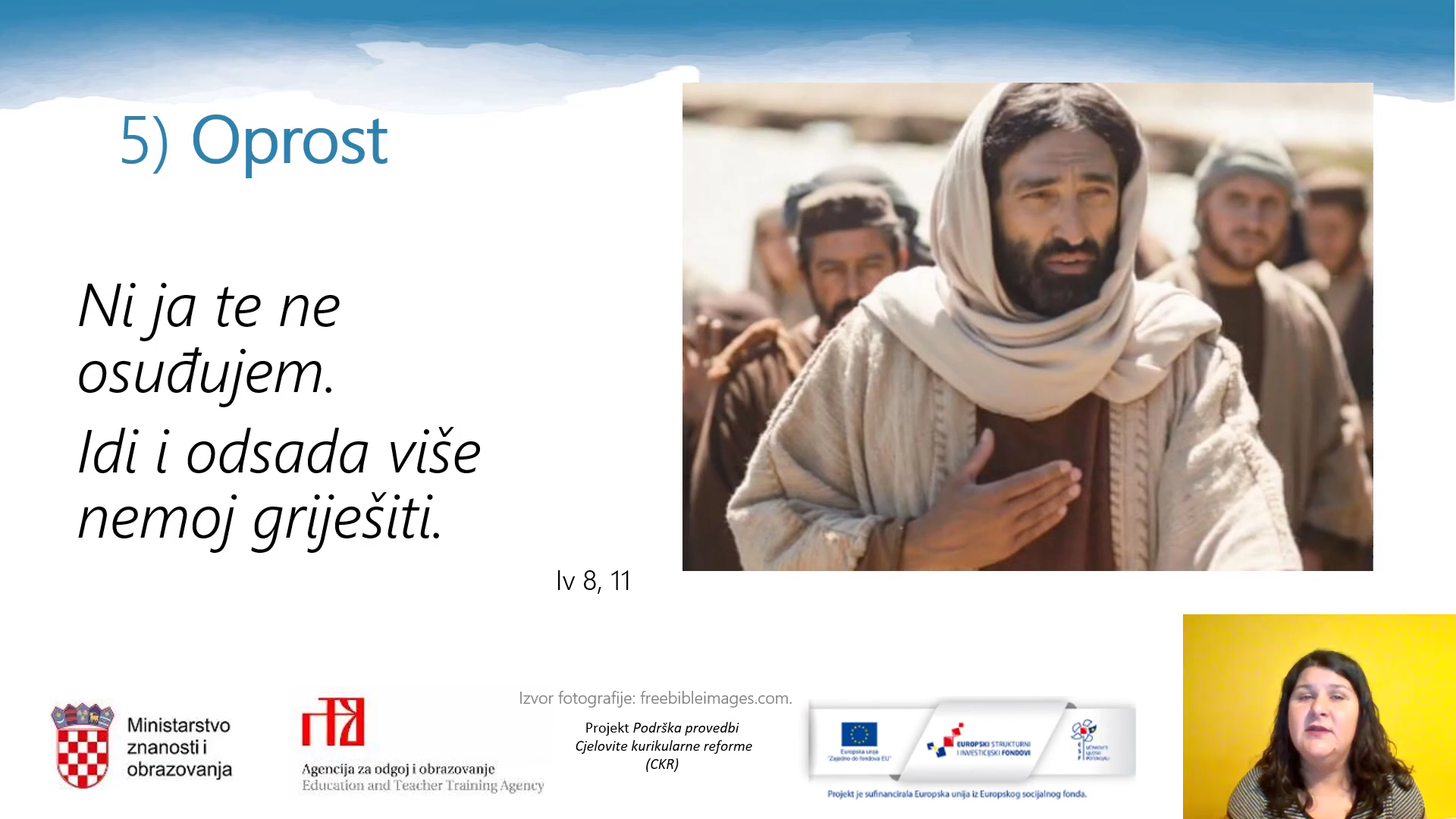 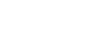 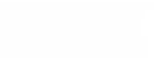 POMIRENJE – OBNOVLJENA LJUBAV
-Nema života bez opraštanja:
	-bez pomirenja s drugima nezadovoljni 	smo i nesretni
	-svaki je grijeh ponajprije uvreda Bogu

-Bog želi naš povratak:
	-prvi nam se obraća i želi naš povratak
-Bog nam oprašta:
	-na razne načine, osobito u sak. krsta 	i ispovijedi
Priznanje krivnje i prihvaćanje odgovornosti
PRIZNATI se grješnikom
POKAJATI SE
-savršeno i nesavršeno kajanje
-biti odgovoran
OBRATITI SE
-promjeniti se
-popraviti štetu
Lk 19, 1-10; 

Mt 9, 9-13; 

Lk 15, 11-32; 

Iv, 8, 1-11; 

Mt, 26, 69-75; 

Dj , 1-31